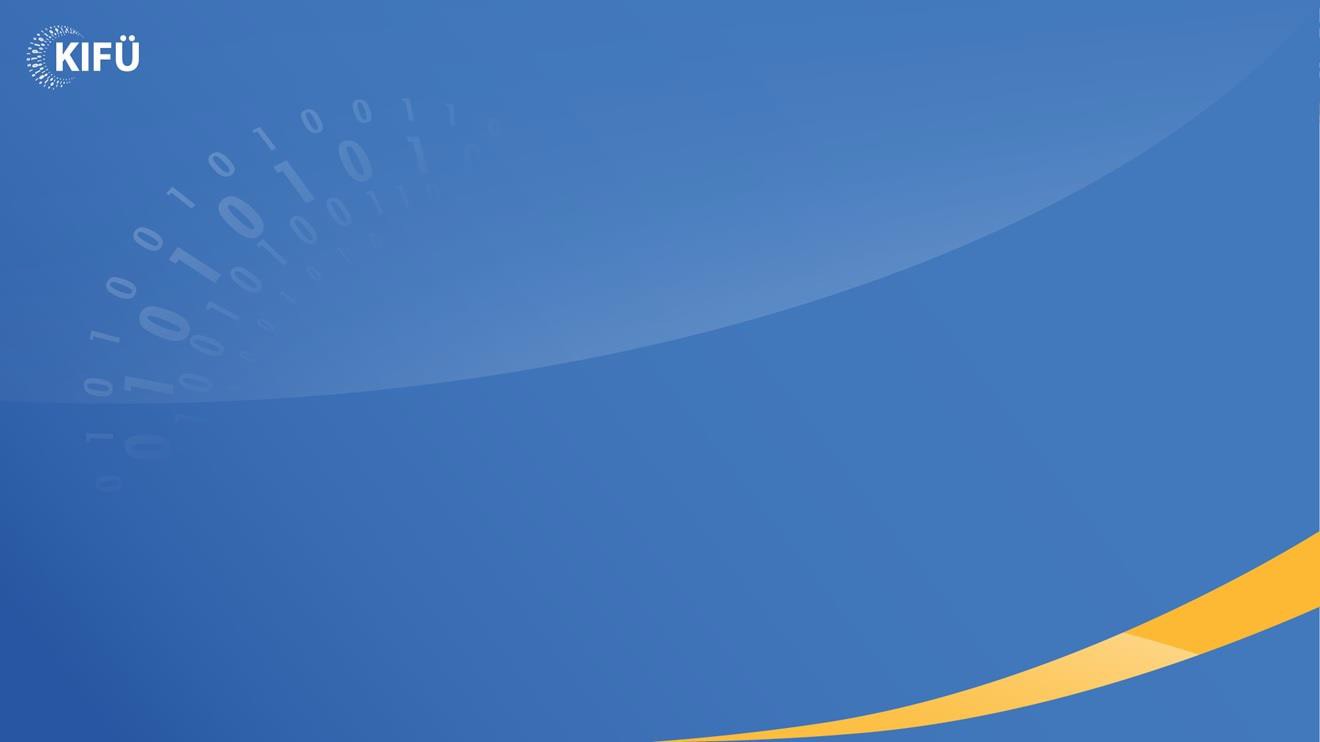 A HBONE 2020. évi fejlesztési  eredményei
Networkshop 2021 – ELTE

Farkas István
2021. április 9.
Tartalomjegyzék
Gerinchálózati fejlesztések

Diákháló (Sulinet) sávszélesség fejlesztések

Kitekintés
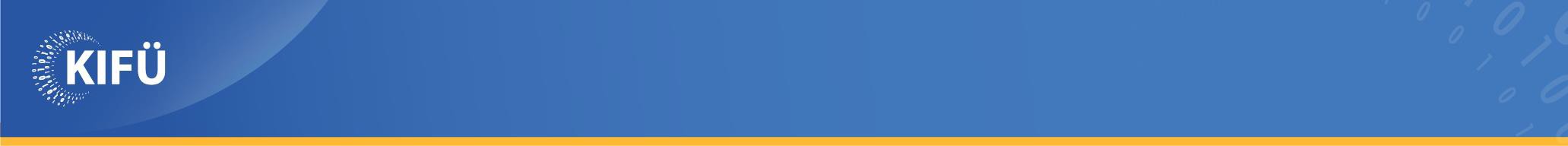 HBONE gerinchálózat
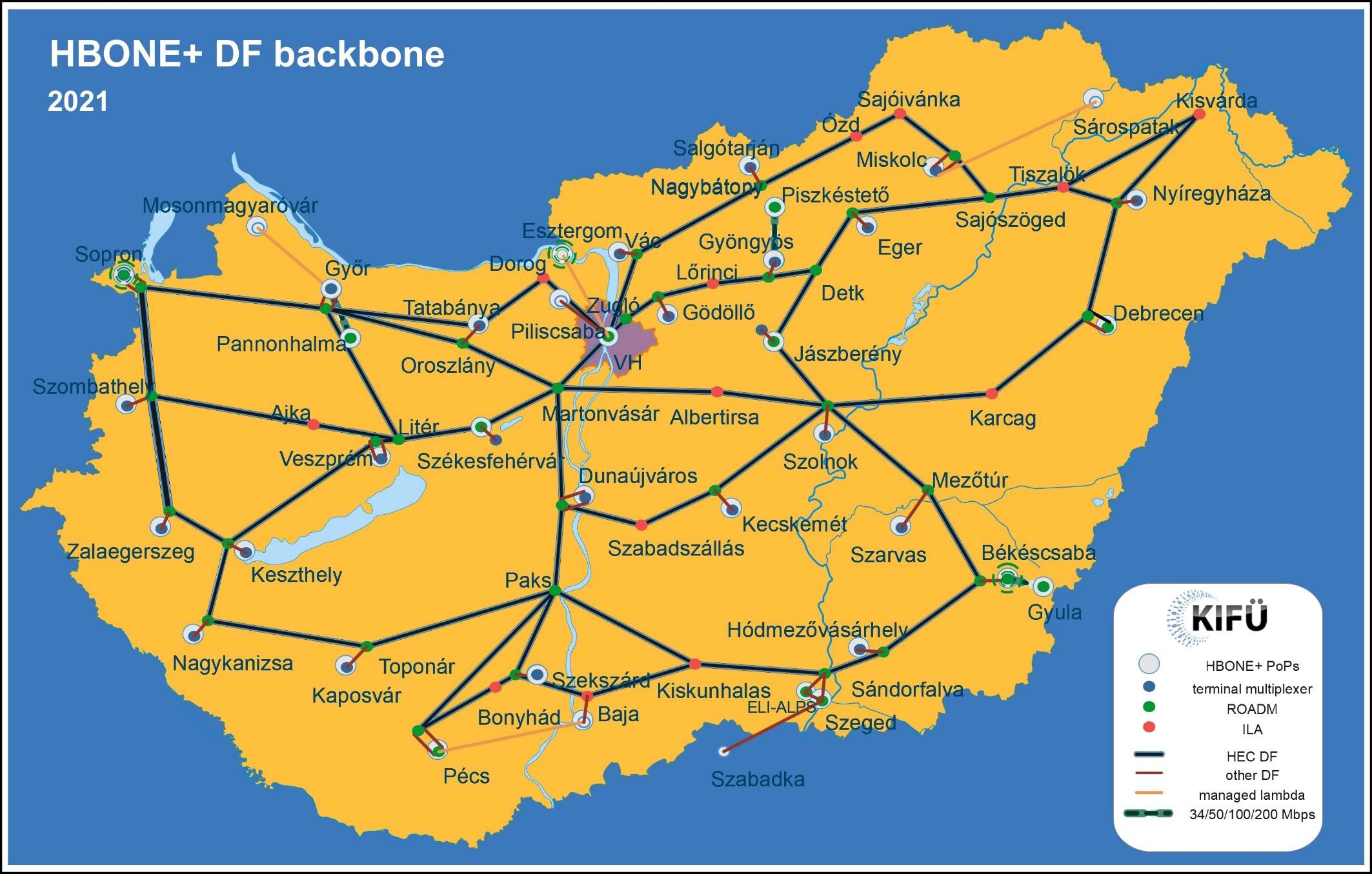 HBONE gerinchálózati fejlesztések
Magyarország Digitális Oktatási Stratégiája (DOS)  http://www.kormany.hu/download/0/cc/d0000/MDO.pdf

A digitális infrastruktúra fejlesztése
Legyen elérhető legalább 100 Mbps az 500 fő alatti és  legalább 1 Gbps sávszélesség az 500 fő feletti gyermek-,  illetve tanulói létszámú köznevelési intézményekben.

Gazdaságfejlesztési és Innovációs Operatív Program  (GINOP) 3.4.6 projekt – bruttó 12 Mrd Ft (+ 1 Mrd Ft)
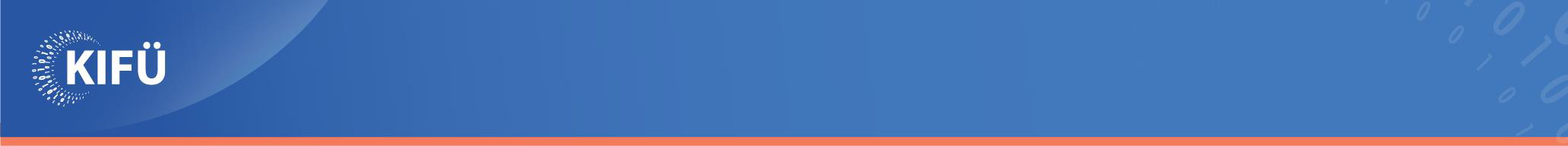 HBONE gerinchálózati fejlesztések
A KIFÜ fejlesztésekkel három feladatcsoportra tagolva végzi  el az adathálózat –	fejlesztést:
Az első feladatcsoportba a gerinchálózati összeköttetések
kapacitásának bővítése tartozik.

A második feladatcsoport a felhordó- és a hozzáférési hálózat új  csomópontjainak és összeköttetéseinek kiépítése (várhatóan 2021-  től).

A harmadik feladatcsoport a számos új végpontok bekapcsolása a  KIFÜ hálózatára, valamint a kormány Digitális Oktatási Stratégiában  (DOS) megfogalmazott célkitűzése, hogy az internetes adatátvitel  sebessége minden 500 fő alatti iskolában elérje a 100 Mbps  sávszélességet, az 500 fő feletti iskolában pedig az 1 Gbps értéket.
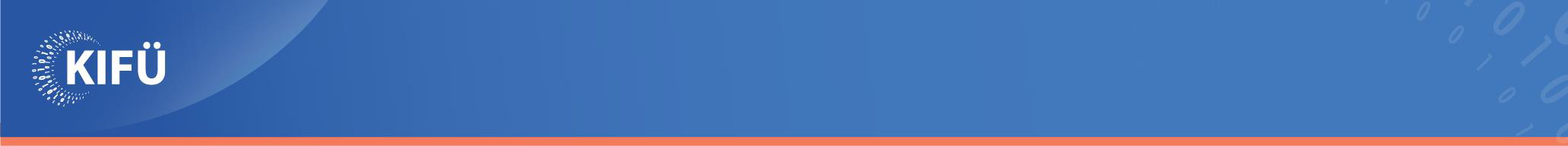 HBONE gerinchálózati fejlesztések
A Közép-Magyarországi 100 Gbps fejlesztésekkel az alábbi gerinc  és aggregációs helyszínek érintettek:
Wigner DC – Budapest, Victor Hugo utca

Eötvös Loránd Tudományegyetem  KIFÜ gerinc csomópont (BME, VH)

Budapesti Műszaki és Gazdasági Tudományegyetem  KIFÜ gerinc csomópont (VH, ELTE, SZTAKI)

SZTAKI KIFÜ gerinc csomópont (VH, BME)

Wigner KIFÜ gerinc csomópont (VH, Csillagászati)


mivel Budapesten ezen helyszínek a KIFÜ gerinchálózatának nagy  csomópontjai redundáns kialakítással és topológiával.
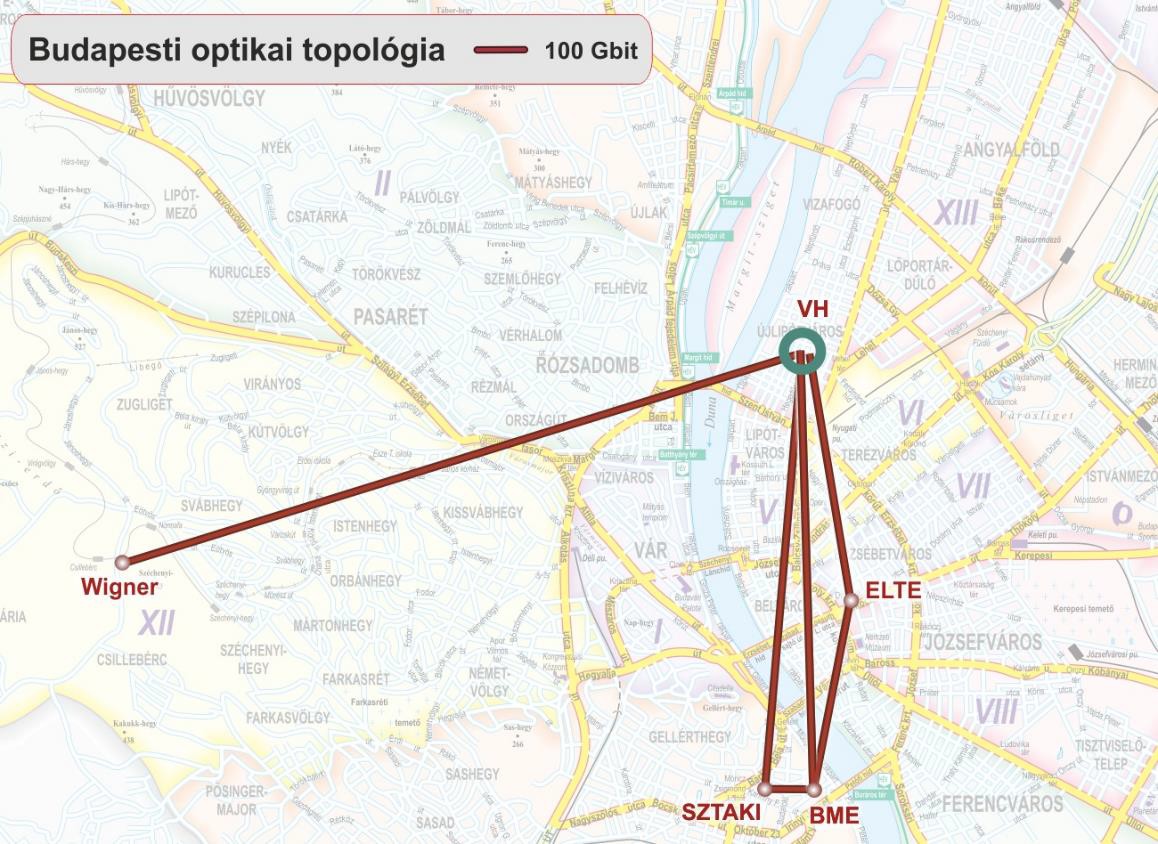 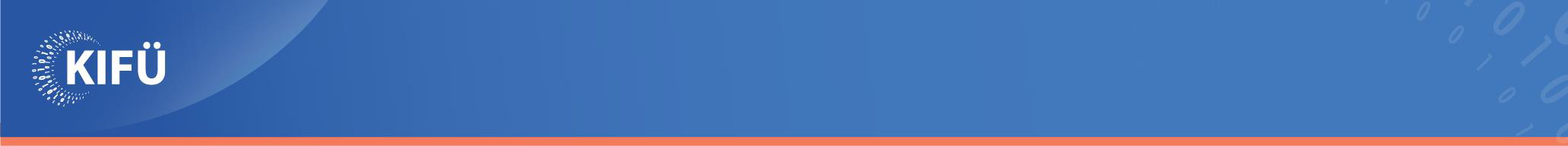 HBONE gerinchálózati fejlesztések
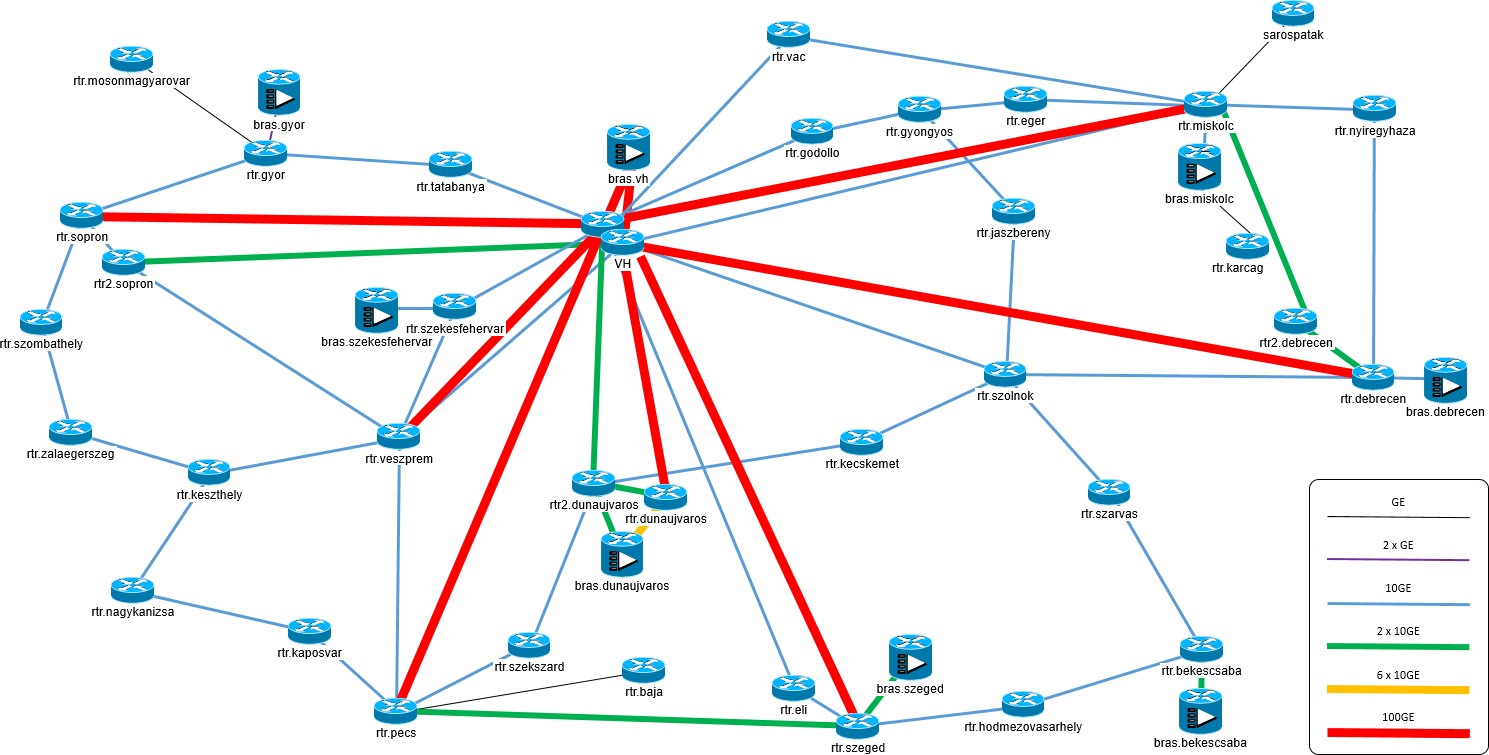 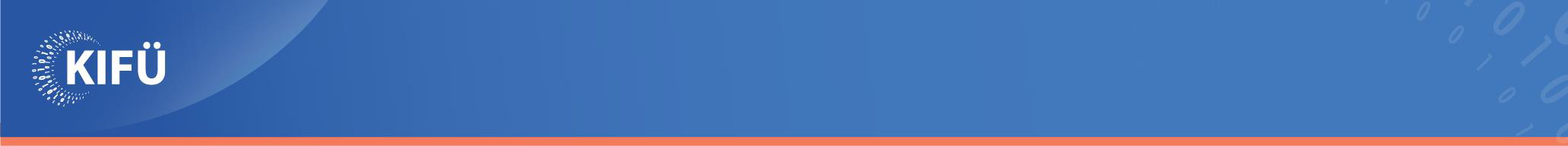 HBONE gerinchálózati fejlesztések
Kapcsolódó fejlesztések:

KIFÜ Nokia 1830PSS DWDM rendszer és ASR9K IP gerinc  routerek fejlesztései:
Debreceni Egyetem
Miskolci Egyetem
Dunaújvárosi Egyetem
Szegedi Tudományegyetem
Pécsi Tudományegyetem
Soproni Egyetem
Pannon Egyetem
KIFÜ – Victor Hugo gépterem
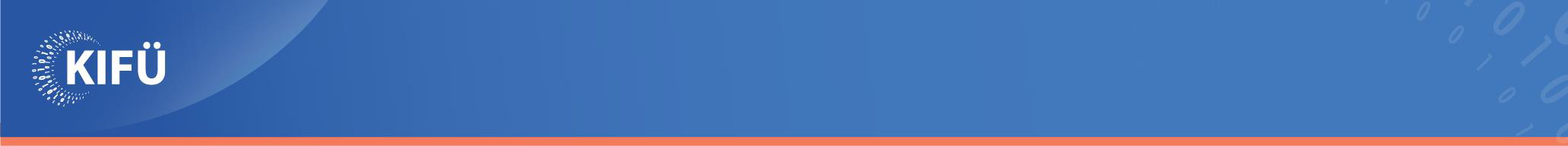 HBONE gerinchálózati fejlesztések
Kapcsolódó fejlesztések:

ASR9k belső modul cserék (RSP, tápegység, ventillátor, vonali  kártya)
Corvinus Egyetem
Testnevelési Egyetem
Debreceni Egyetem (rtr2)
Soproni Egyetem (rtr2)
Szent István Egyetem, Gödöllő
SOTE torony

Sávszélesség fejlesztések mentén korszerű Cisco ISR 1111
végponti routerek lettek beszerezve, melyből 2020-ban kb. 800 db.  került telepítésre.
HBONE gerinchálózati fejlesztések
Wigner DC KIFÜ gépterem (2020 év vége)
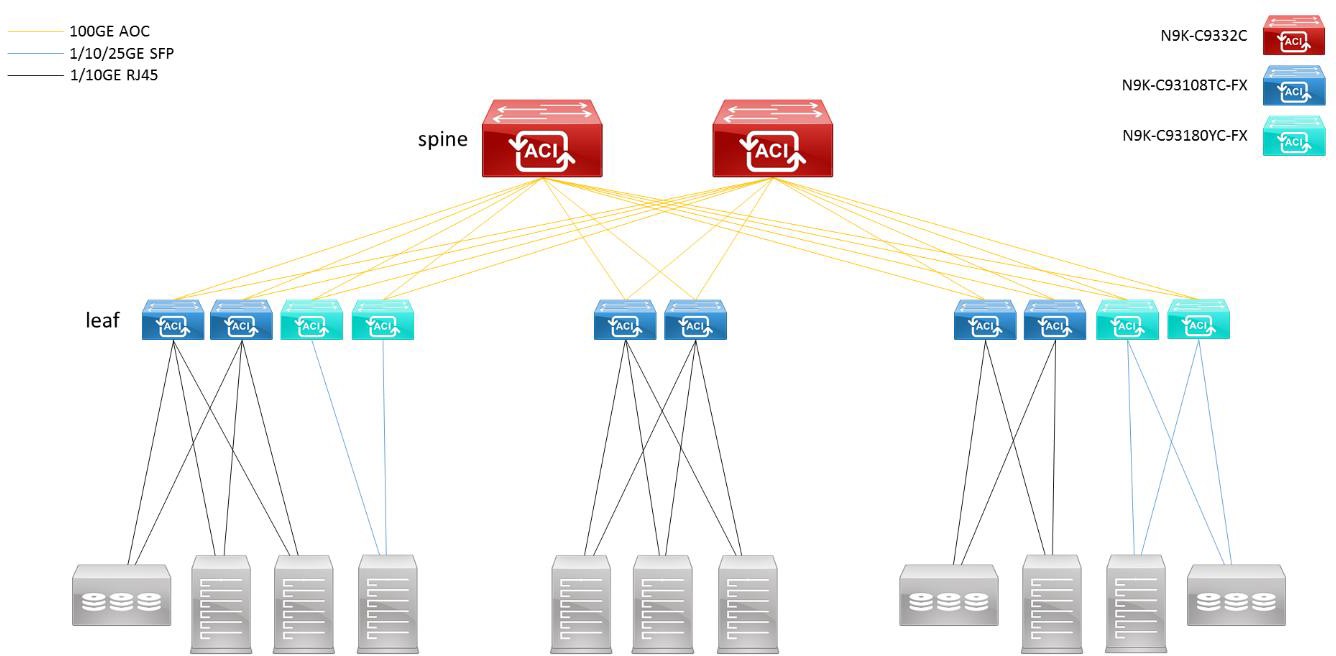 Diákháló fejlesztések – 2020
Diákháló 15, DOS 1, DOS 2 sávszélesség fejlesztési  ütemek

Az elmúlt egy évben 293 csoportos sávszélesség  fejlesztés (és új végpont bekapcsolások) megrendelés
elkészült 179, többi még folyamatban, vagy visszamondásra  került.

Digitális Oktatási Stratégia megfelelések miatti további  sávszélesség bővítések 914 végpont sávszéleség
bővítésének előkészítése még folyamatban.
Diákháló fejlesztések – 2020/2021
Sávszélesség bővítés – ütemek
Kitekintés
Wigner DC KIFÜ gépterem terve (2020-2021)
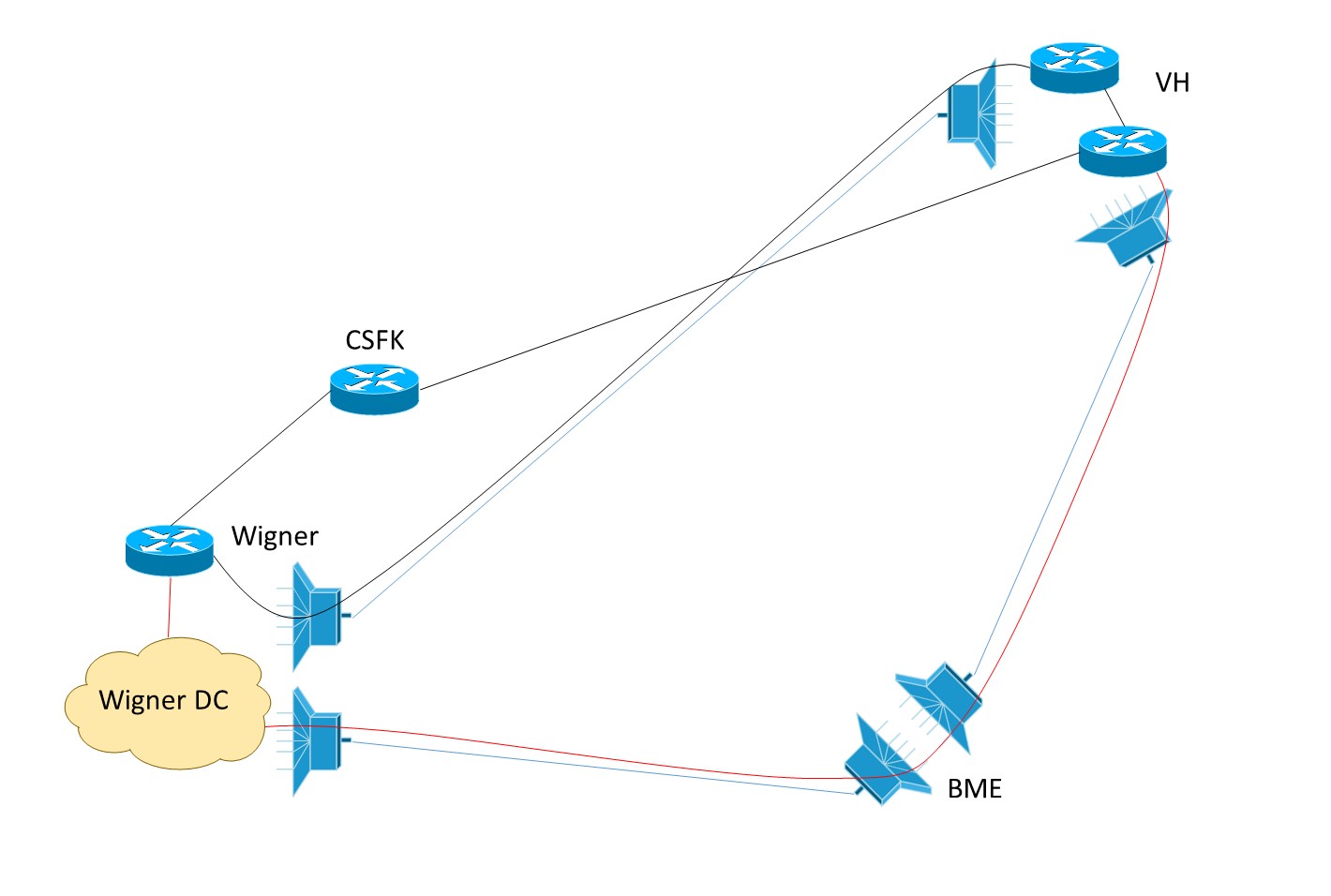 Kitekintés
Redundáns Core terve (2021-2022)
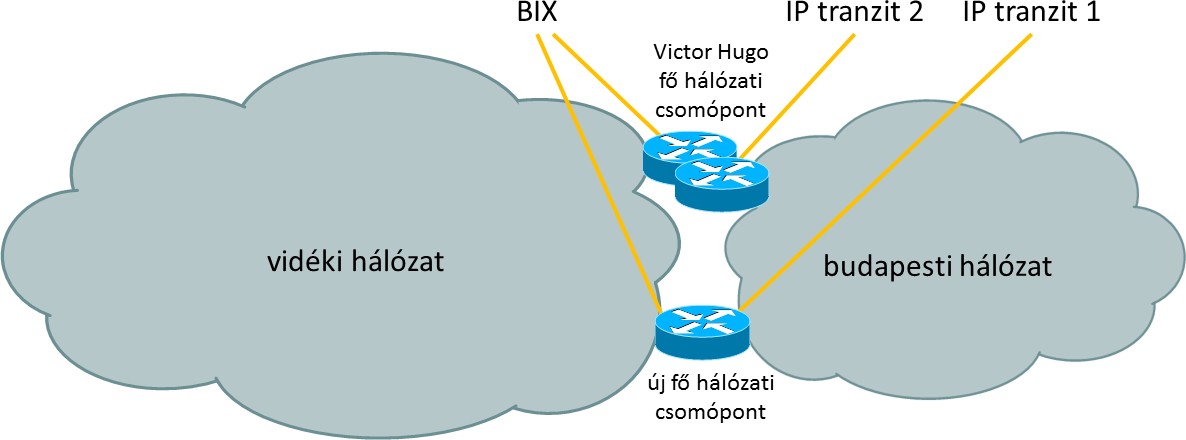 Kitekintés
Redundáns Core terve (2021-2022)
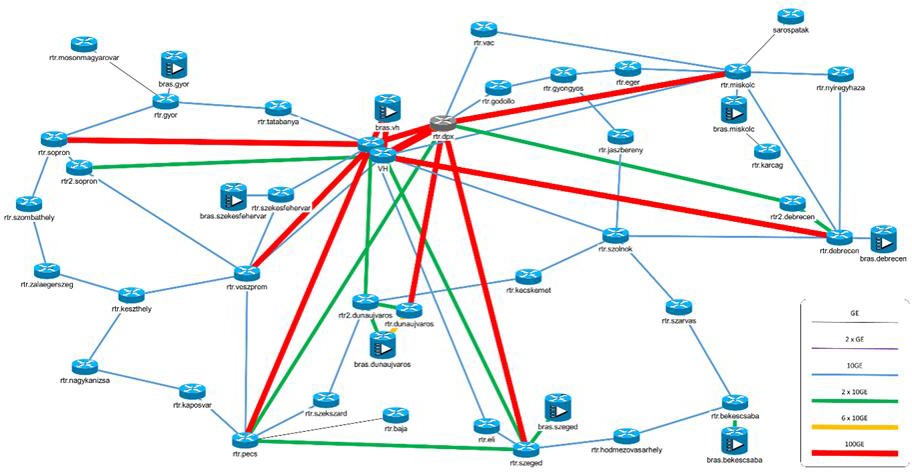 Összegezés
A gerinchálózat nagy rendelkezésre állással üzemelt a 2020-es  évben is, további redundancia és hálózat fejlesztések még  robusztusabbá teszik!

A gerinchálózat a KIFÜ összes szolgáltatásának az alap motorja!

Számos fejlesztés (100 GE kapcsolatok, eszközök, sávszélesség  fejlesztések) valósult meg 2020-ben és folytatódik 2021-ban is!

Fejlesztési források (GINOP 3.4.6, RRF források) új irányt és  fejlesztést biztosítanak a KIFÜ gerinchálózat számára is!
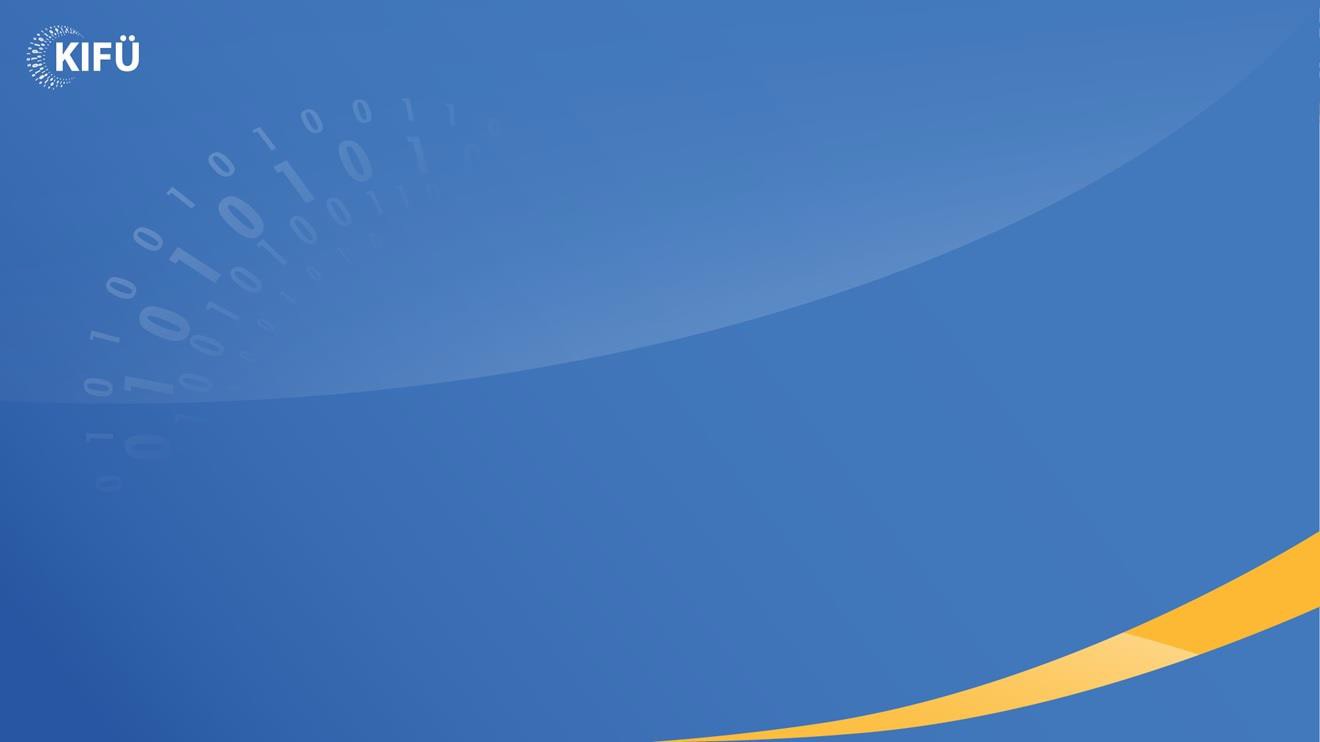 Köszönöm a figyelmet!
www.kifu.gov.hu
Farkas István
2021. április 9.